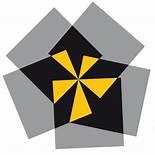 Independent and Imaginative Thinkers
Contextualisation / Themes 
Knowledge and Texts
AOs
JSTC English Department: English Literature
Five Year Learning Journey
Student Reflection:
How am I preparing for my English Literature GCSE? Am I attending revision sessions or making time during independent learning time to adequately prepare?
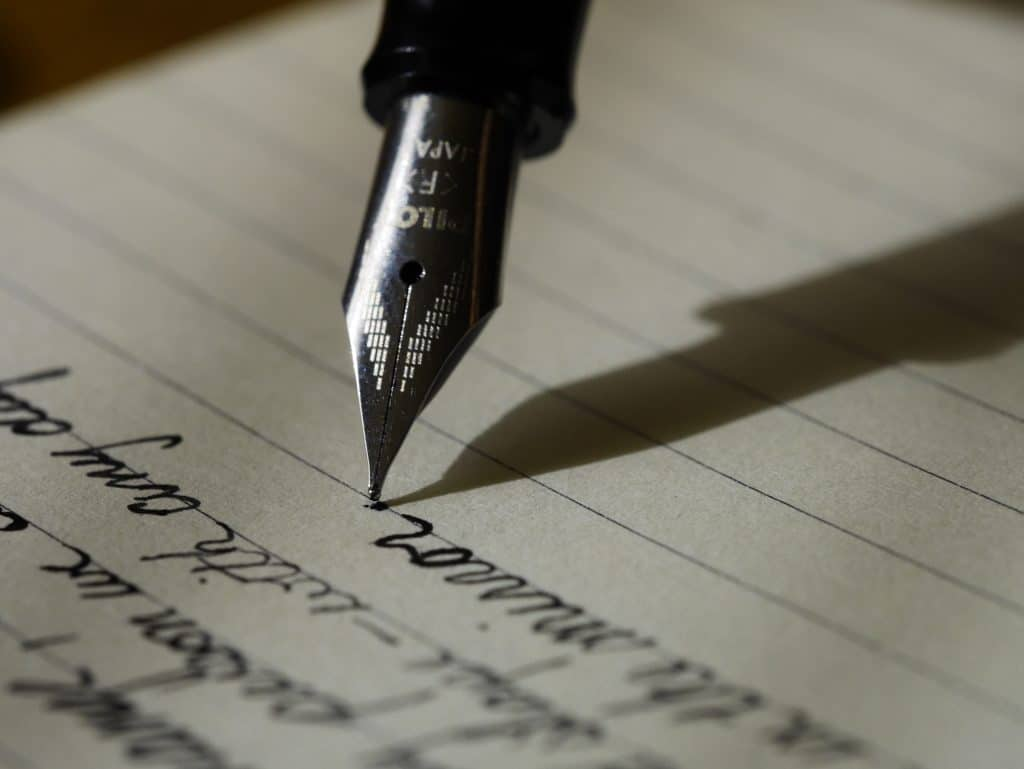 MOCK EXAM
Personal Development
Reflection
Confidence
‘Student Focused Preparation. 10 Week Countdown’
GCSE PAPER 1 & 2
Progression to next stage of learning:
A Level Scriptwriting 
A Level English Literature
A Level Drama and Theatre Studies
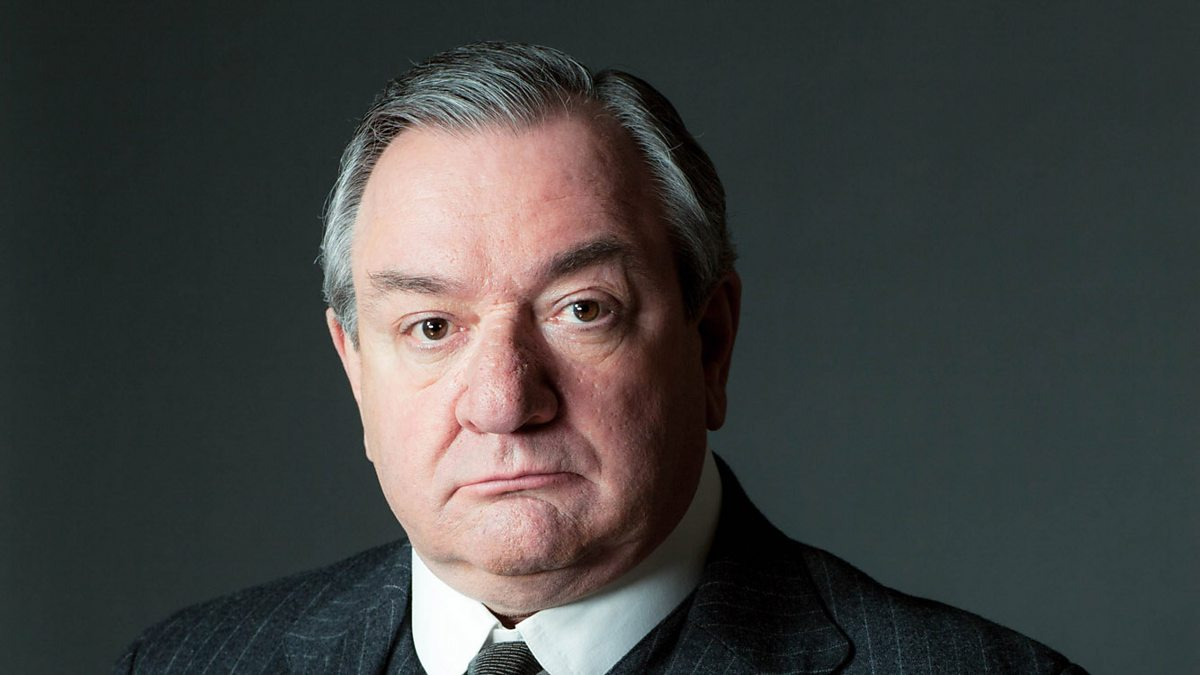 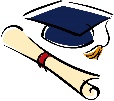 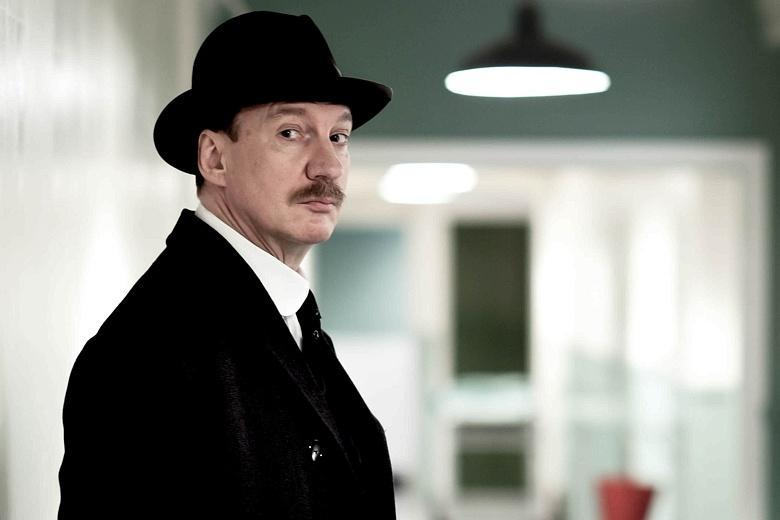 ‘An Inspector Calls’
GCSE PAPER 1
An Inspector Calls/Refugee Boy; Romeo and Juliet, Dr Jekyll and Mr Hyde, Conflict Poetry, Unseen Poetry
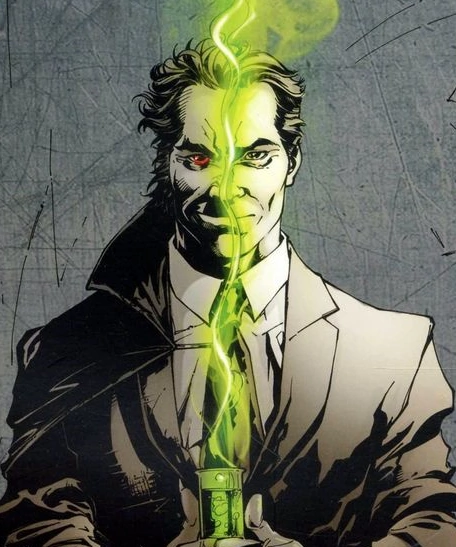 Student Reflection: 
How will I ensure that the choices I make in Y11 will support my academic development?
AO1, AO2, AO3, MOCK EXAM
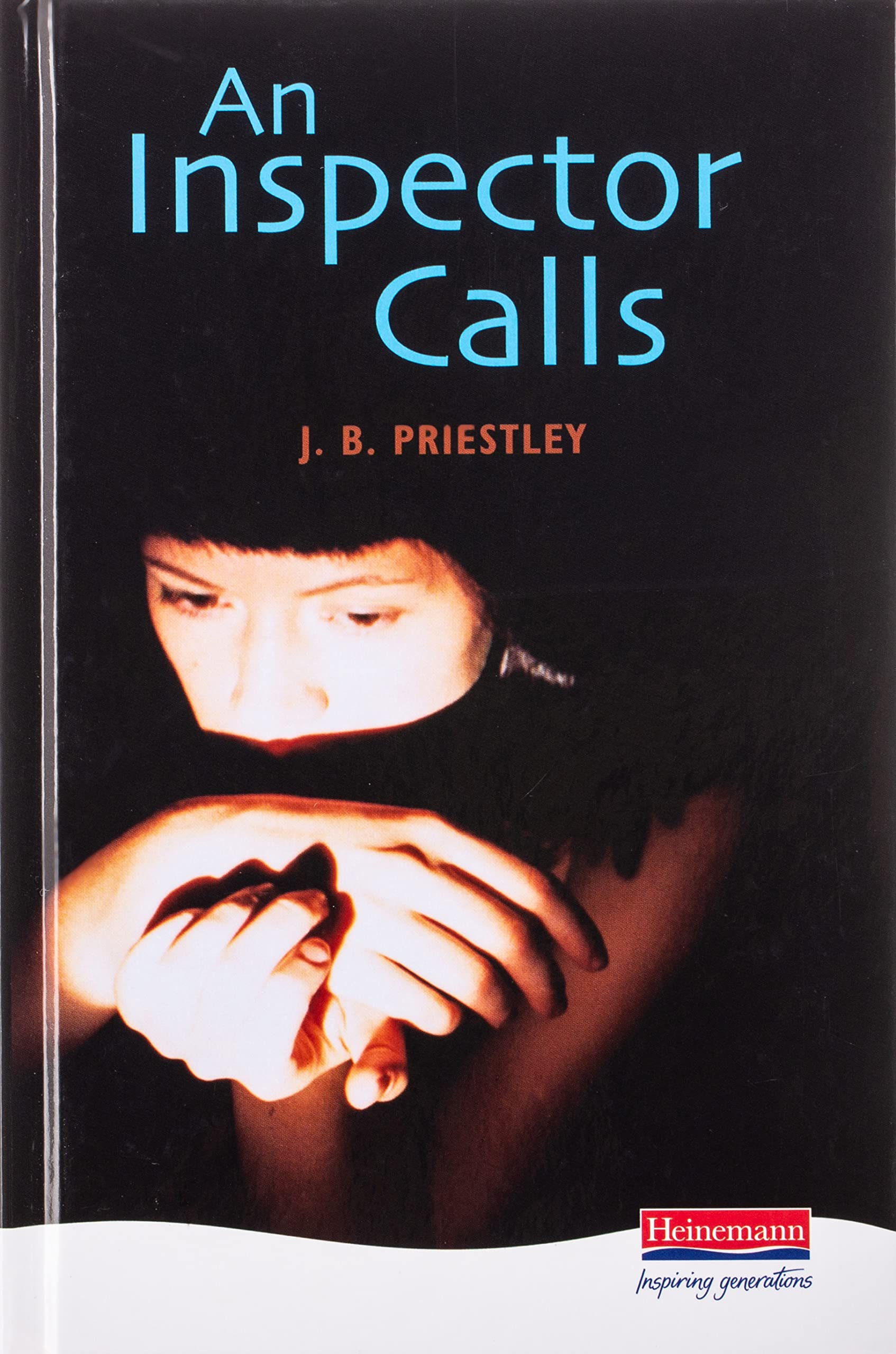 Honesty
Bravery
Confidence
Assessment Mock Feedback will be conducted in a whole department style following the Mock Exams
SLE to be completed on a topic of choice. Class teachers may guide students to complete on a Literature text
AO7, AO8, AO9
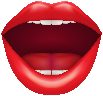 11
Playwright techniques
‘Dr Jekyll and Mr Hyde’
GCSE Paper 2
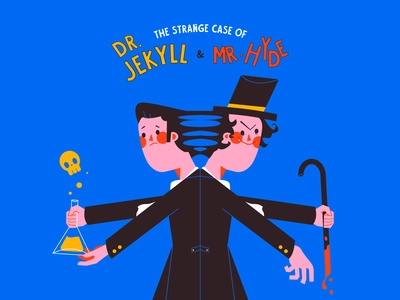 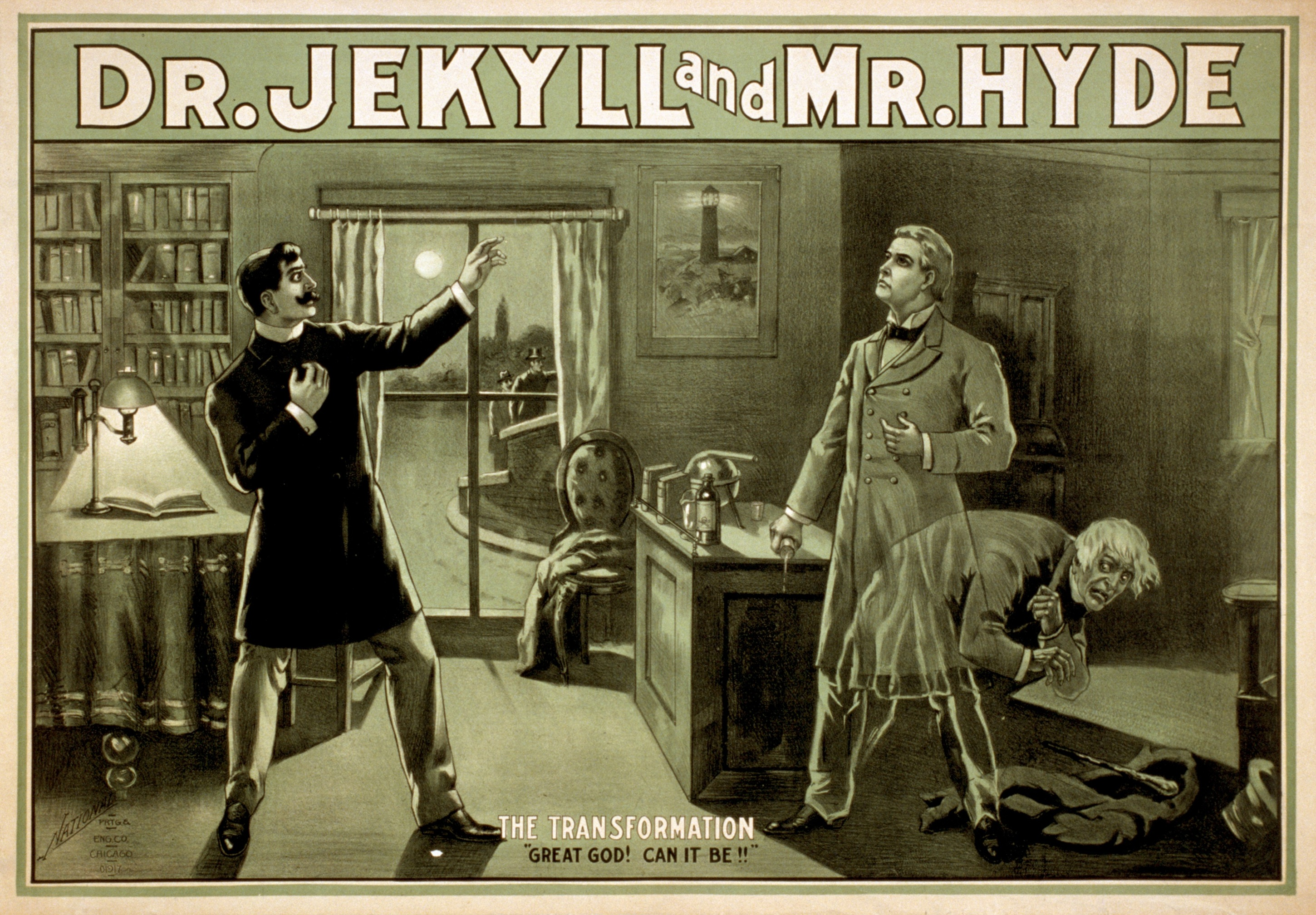 ‘Dr Jekyll and Mr Hyde’
GCSE Paper 2
Assessment Question: Paper 1 Romeo and Juliet / Paper 2 Dr J and Mr H
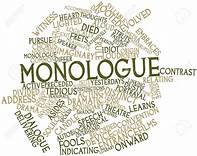 Assessment Question: Students will complete an extract question from Dr Jekyll and Mr Hyde – Hyde as Frightening Outsider
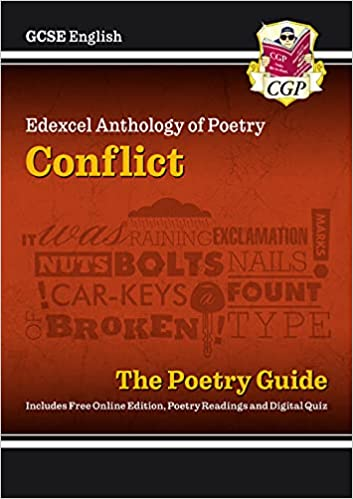 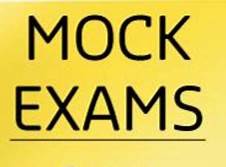 Chapter 2;
Chapter 7
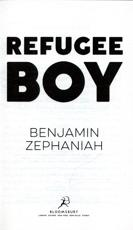 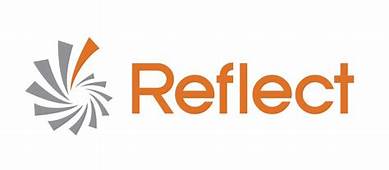 Control
Resilience
Reflection
Confidence
Courage
Curiosity
Respect
Feedback
Introduction to the English Literature specification and how this is underpinned by specific AOs
AO1, AO2,  AO3 MOCK EXAM
‘Romeo and Juliet / Poetry’
GCSE PAPER 1 / 2
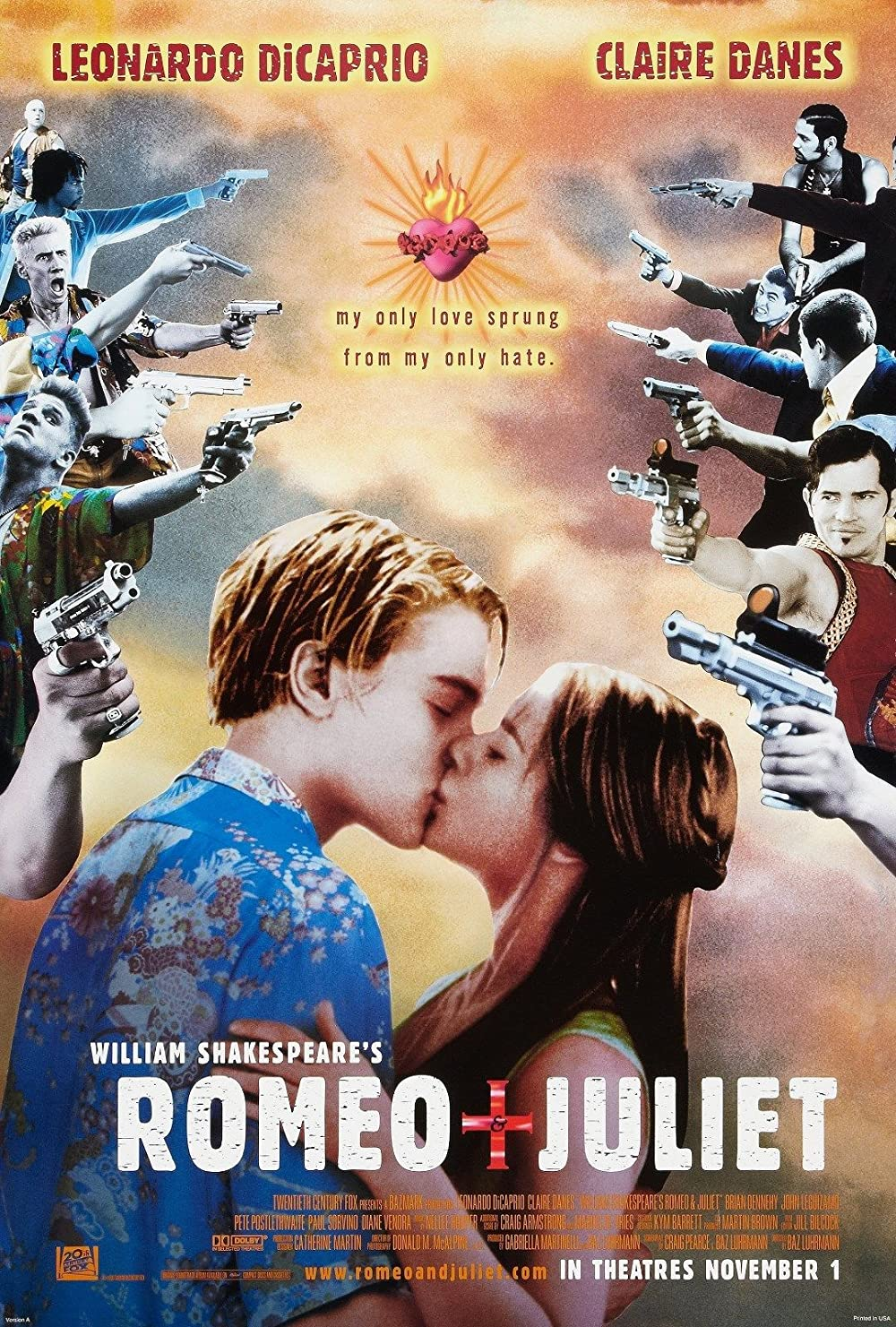 ‘Romeo and Juliet / Poetry’
GCSE PAPER 1 / 2
Personal conflict
Inner emotion
10
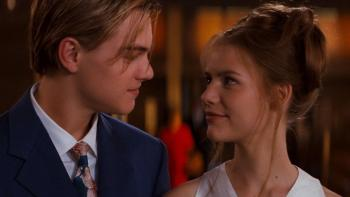 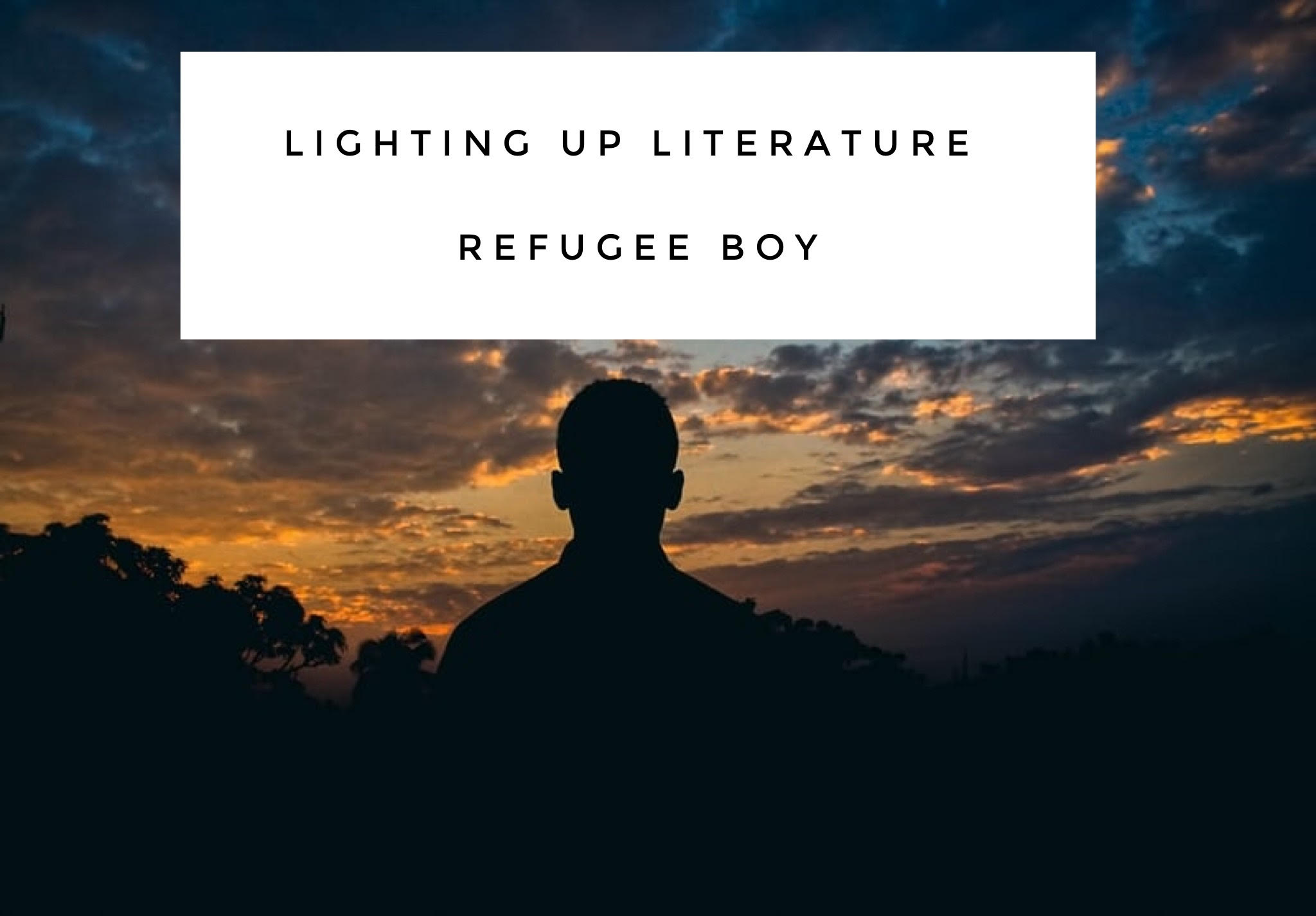 Act 3, Scene 1;
Act 1, Scene 2;
Act 3, Scene 5
Confidence, 
Personal Management
Resilience
19th Century Literary Fiction
SLE Opportunities: Spoken Language Practice
Students should begin developing a spoken piece for the SLE. Monologue workshop appropriate here
Pearson Pioneer Project: Refugee Boy.
AO1, AO2
‘Lit in Colour’
GCSE PAPER 1
Assessment Question: Students to complete assessment post teaching of this new GCSE text
SLE Opportunity: Acceptance 
Students to practice speech writing and performances through explicit Literature teaching
Reflection
Deliberation
Respect
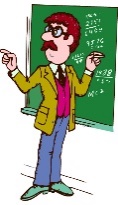 Reflection
Kindness
Hope
19, 20, 21 Century Literary Non Fiction
AO1, AO2, AO3
‘Diversity, Difference and Acceptance’
MASTERY
‘Diversity, Difference and Acceptance’
INTRODUCTION
9
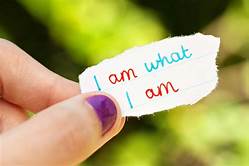 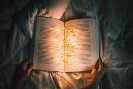 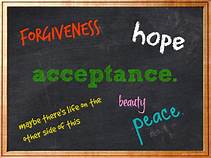 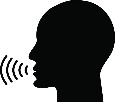 SLE Opportunity: Good or Bad?
A review of a selected Literary Non Fiction text.
AO1, AO2, AO3
Social and Historical context
‘Fantastic Adventures’  
MASTERY
Livingstone; Pole to Pole; Bryson
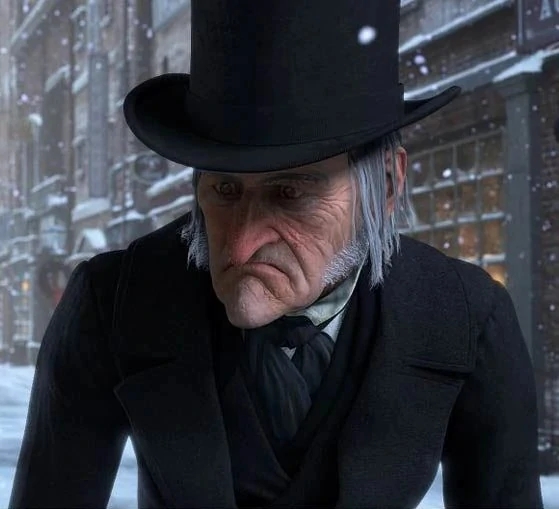 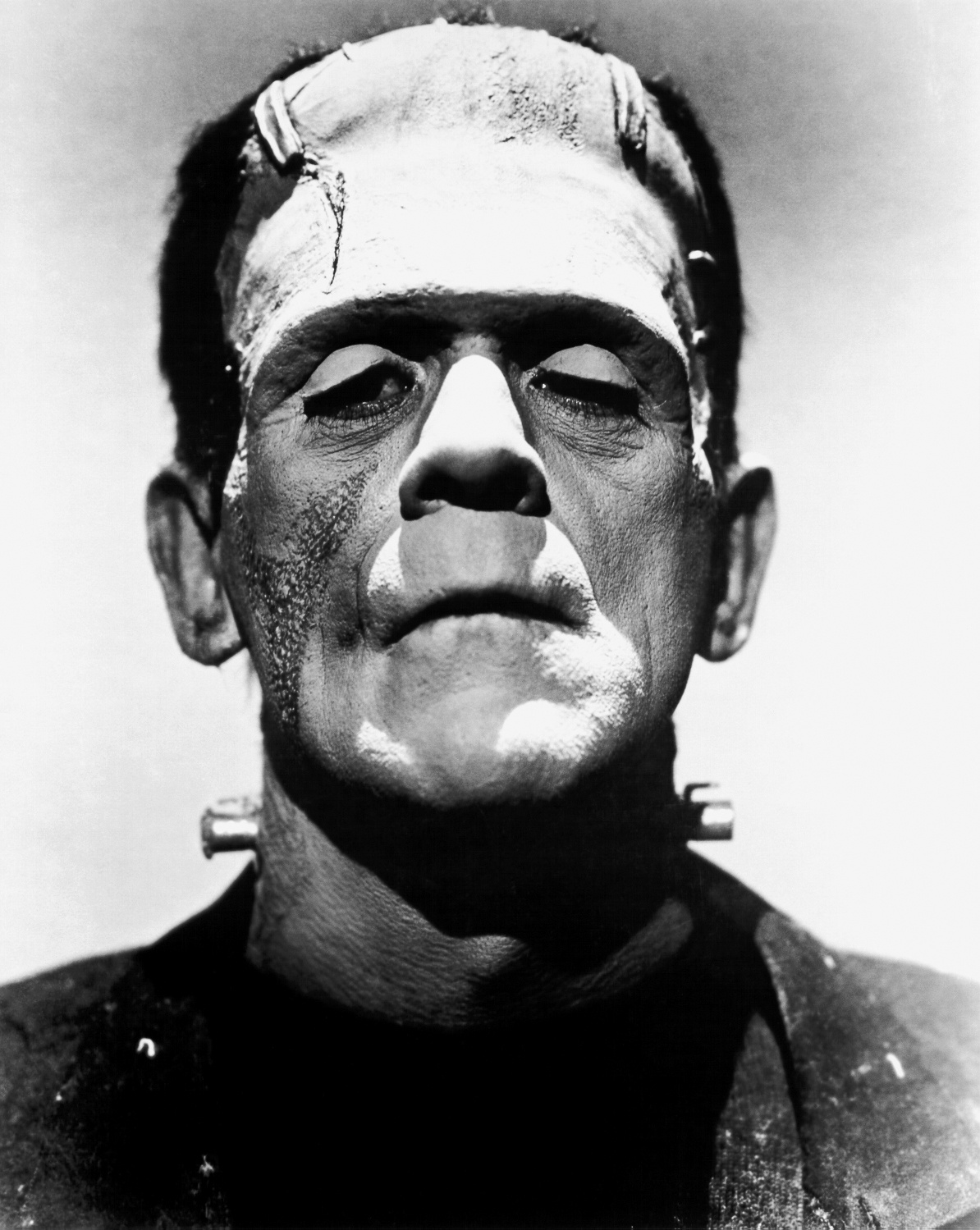 Assessment Question: Studying Non Fiction texts / Literary Non Fiction
Assessment Question: Frankenstein AO1, AO2
Solidarity
Compassion
Diversity
Difference
AO1, AO2, AO3
Tell Tale Heart; Great Expectations; A Christmas Carol
History – 19th Century Britain
Exploration of culture
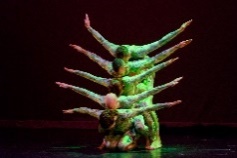 ‘Fantastic Adventures’
INTRODUCTION
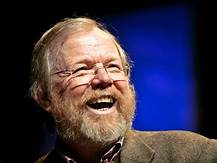 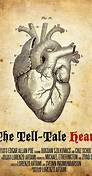 ‘Tales of Terror’  
MASTERY
Trust, confidence,
 self control
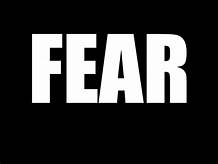 Non Fiction texts
Love of learning
Sense of humour 
Theatre Play
Confidence
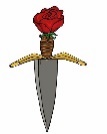 SLE Opportunity: To fear or not to fear! 
Students to devise a frightening narrative and share with their peers – adopting tone, style and register
Introduction to Elizabethan audiences and societal difference
‘Tales of Terror’ INTRODUCTION
AO1, AO2 Narrative Structure
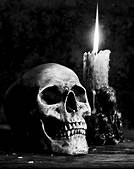 Determination
Compassion
Integrity
Trust
Modern VS Elizabethan
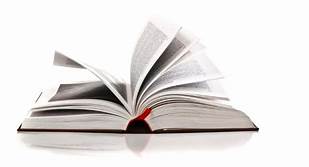 Introduction to Drama
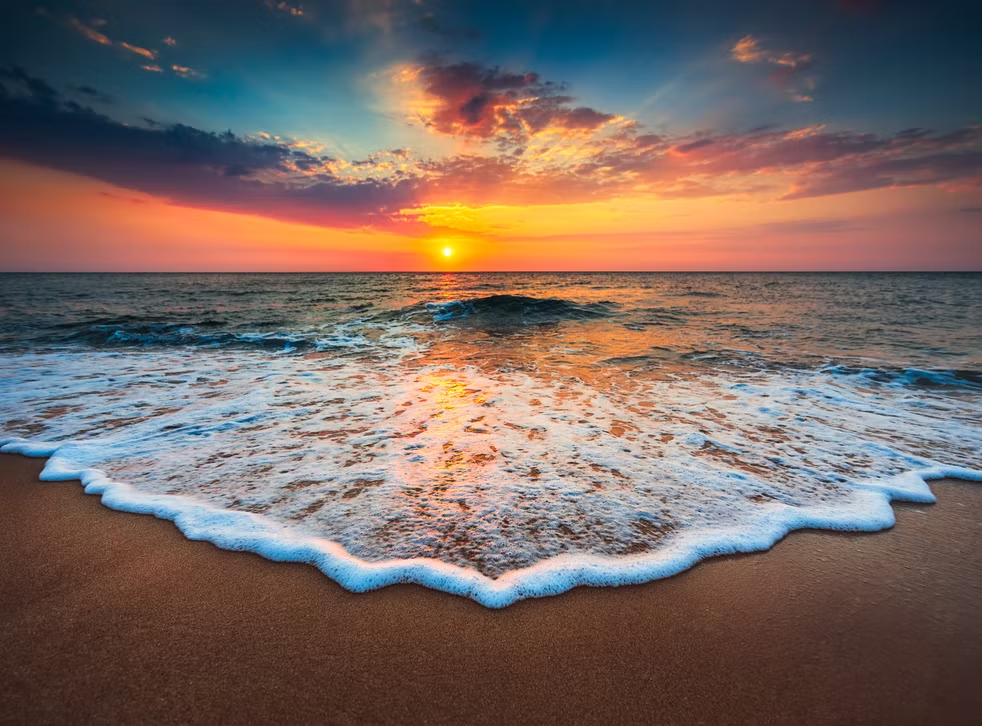 AO1, AO2, AO3
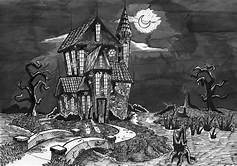 8
‘Shakespeare’s Magic’  
MASTERY
‘Shakespeare’s Magic’  INTRODUCTION
‘Natural Wonder’  
MASTERY
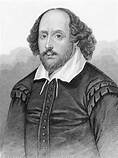 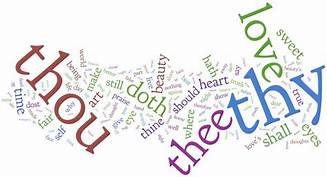 Assessment Question: Analysis of ‘The Sea’
Overcoming fear
Bravery
Resilience 
Acceptance
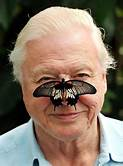 The Badger;
The Vixen; 
Private Peaceful;
My Family and Other Animals
Assessment Question: The Tempest / Macbeth
SLE Opportunity: Students to have the opportunity to speak to an audience about their chosen poem and its key theme.
‘Natural Wonder’  INTRODUCTION
Assessment Question: Baseline measured through English Language
Elizabethan Language
AO1, AO2,
Reading an Autobiography
AO1, AO2
Trust
Bravery
Challenge
Determination
Understanding of Language
Characterisation within a story
7
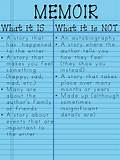 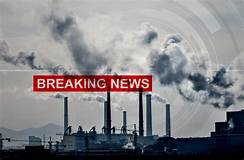 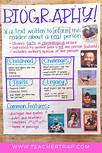 ‘Writing from Life’  
MASTERY
‘Writing from Life’ 
INTRODUCTION
Environmental issues and Global concern
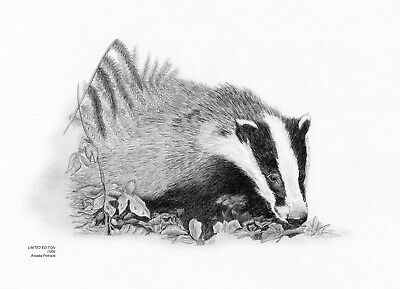 Overcoming prejudice and Belonging
Wonder; 
Bone Sparrow;
Boy; 
My Father is a Polar Bear;
The Fight
Solidarity
Compassion
Respect
Kindness
Patience
Forgiveness
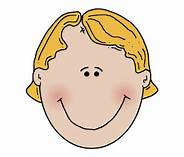 Roald Dahl; Dylan Thomas; Anne Frank
AO1, AO2
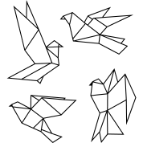 Assessment Question: Heidi: Johanna Spyri AO1, AO2
AO1, AO2,
SLE Opportunity:  Who am I? 
Students to have the opportunity to talk about the author of the set text studied in class.
Acceptance and inclusion
Confidence, resilience